CYBERPRZEMOC
Przygotowała: Magdalena Kępa
CO TO JEST CYBERPRZEMOC ?
CYBERPRZEMOC - jest to wyrządzenie krzywdy drugiej osobie za pośrednicywem internetu, poprzez wysyłanie i publikowanie treści dotykających kogoś, narażających na śmieszność. Najczęściej przemoc w internecie objawia się poprzez publikację:
złośliwych komentarzy lub wyzwisk.
filmów i zdjęć ośmieszających daną osobę.

Dochodzi też do podszywania się pod kogoś poprzez zakładanie fałszywych kont, albo włamawywanie się na cudze profile na portalach społecznośćiowych.
PRZYCZYNY CYBERPRZEMOCY
U podstaw cyberprzemocy leżą cechy charakterystyczne dla okresu dojrzewania, które w połączeniu z anonimowością w Sieci sprzyjają ujawnianiu się i eskalacji wrogich zachowań.







Są to między innymi:
Skłonośc do prowokowania innych osób.
Przekraczanie granic zasad moralnych.
Niski poziom empatii w relacjach z innymi osobami.
Niezdolność przyjmowania perspektywy innych osób.
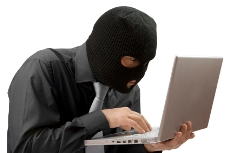 CYBERPRZEMOC
Może dotknąć wszystkich użytkowników internetu, bez względu na wiek, czy poziom umiejętnosci posługiwania się komputerem. Sprawcy cyberprzemocy mają wrażenie, że są anonnimowi co pobudza i zachęca ich do działania.
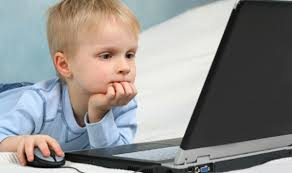 CO ZROBIĆ, ŻEBY NIE ZOSTAĆ OFIARĄ CYBERPRZEMOCY
Dbać o prywatność swoich danych osobowych.
Zapewnić swoim profilom w sieci status prywatny.
Chronić swoje hasła i loginy.
Nie zamieszczać w sieci swoich zdjęć.
Nie dawać wszystkim swojego nueru komórkwego.
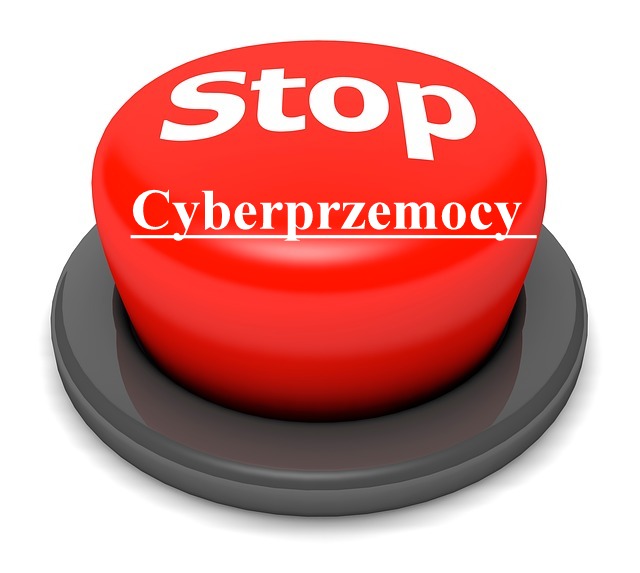 DZIĘKUJĘ  ZA UWAGĘ